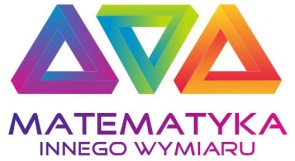 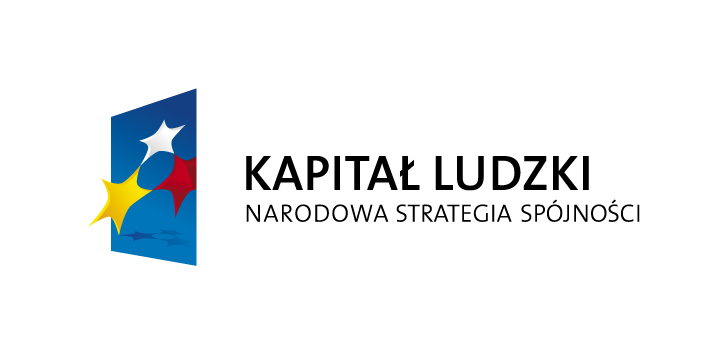 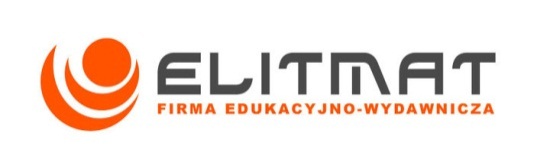 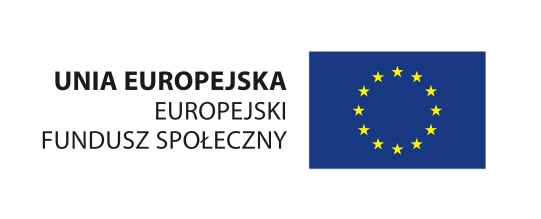 Łamigłówka „Płotki”
Tutorial
Projekt „MATEMATYKA INNEGO WYMIARU – organizacja Matematycznych Mistrzostw Polski Dzieci i Młodzieży” współfinansowany ze środków Unii Europejskiej w ramach Europejskiego Funduszu Społecznego
Zasady
Zasady
W diagramie należy narysować jedną łamaną składającą się z prostych odcinków (płotków) łączących sąsiednie kropki, tak że:
liczba płotków wokół liczby jest równa tej liczbie,
łamana jest zamknięta, 
łamana się nie krzyżuje, 
płotki nie mogą się ze sobą stykać chyba, że są kolejnymi elementami łamanej,
od łamanej nie mogą odchodzić żadne inne łamane.
Projekt „MATEMATYKA INNEGO WYMIARU – organizacja Matematycznych Mistrzostw Polski Dzieci i Młodzieży” współfinansowany ze środków Unii Europejskiej w ramach Europejskiego Funduszu Społecznego
Przykład
Oznaczenia:
Pewny płotek
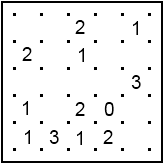 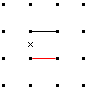 Miejsce gdzie na pewno nie ma płotka
Płotek wobec którego są prowadzone rozważania
Projekt „MATEMATYKA INNEGO WYMIARU – organizacja Matematycznych Mistrzostw Polski Dzieci i Młodzieży” współfinansowany ze środków Unii Europejskiej w ramach Europejskiego Funduszu Społecznego
Rozwiązanie – krok 1
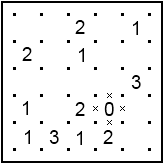 Wokół zera nie może być żadnych płotków
Projekt „MATEMATYKA INNEGO WYMIARU – organizacja Matematycznych Mistrzostw Polski Dzieci i Młodzieży” współfinansowany ze środków Unii Europejskiej w ramach Europejskiego Funduszu Społecznego
Rozwiązanie – krok 2
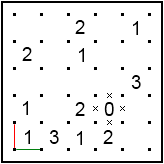 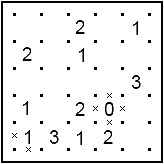 Jeżeli postawilibyśmy czerwony płotek, to aby nasza łamana była zamknięta, konieczne byłoby dołożenie zielonego płotka (nie ma innej możliwości dalszego pociągnięcia łamanej z dołu czerwonego płotka). W tej sytuacji mamy dwa płotki, wokół jedynki, z czego wniosek, że czerwony płotek nie może istnieć. Analogiczne rozumowanie można przeprowadzić dla zielonego płotka.
Projekt „MATEMATYKA INNEGO WYMIARU – organizacja Matematycznych Mistrzostw Polski Dzieci i Młodzieży” współfinansowany ze środków Unii Europejskiej w ramach Europejskiego Funduszu Społecznego
Rozwiązanie – krok 3
Analogiczne rozumowanie można przeprowadzić przy tych jedynkach, ponieważ również są „rogowe”.
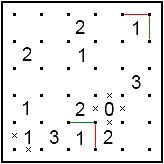 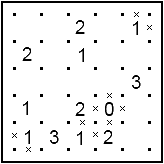 Projekt „MATEMATYKA INNEGO WYMIARU – organizacja Matematycznych Mistrzostw Polski Dzieci i Młodzieży” współfinansowany ze środków Unii Europejskiej w ramach Europejskiego Funduszu Społecznego
Rozwiązanie – krok 4
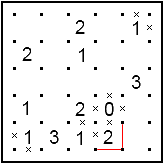 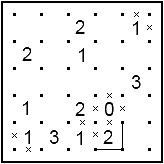 Wokół dwójki zostały już tylko dwie możliwości, gdzie można postawić płotki, więc te płotki muszą tam być.
Projekt „MATEMATYKA INNEGO WYMIARU – organizacja Matematycznych Mistrzostw Polski Dzieci i Młodzieży” współfinansowany ze środków Unii Europejskiej w ramach Europejskiego Funduszu Społecznego
Rozwiązanie – krok 5
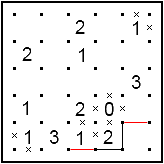 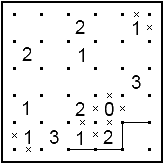 Z obu końców łamanej wokół dwójki została już tylko po jednej możliwość kontynuacji łamanej.
Projekt „MATEMATYKA INNEGO WYMIARU – organizacja Matematycznych Mistrzostw Polski Dzieci i Młodzieży” współfinansowany ze środków Unii Europejskiej w ramach Europejskiego Funduszu Społecznego
Rozwiązanie – krok 6
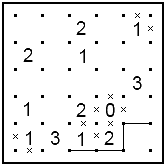 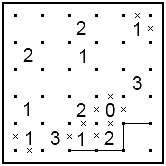 Wokół jedynki jest już jeden płotek, więc nie może być więcej.
Projekt „MATEMATYKA INNEGO WYMIARU – organizacja Matematycznych Mistrzostw Polski Dzieci i Młodzieży” współfinansowany ze środków Unii Europejskiej w ramach Europejskiego Funduszu Społecznego
Rozwiązanie – krok 7
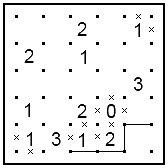 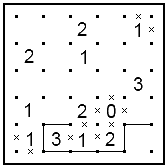 Wokół trójki zostały już tylko trzy możliwości, gdzie można postawić płotki, więc te płotki muszą tam być.
Projekt „MATEMATYKA INNEGO WYMIARU – organizacja Matematycznych Mistrzostw Polski Dzieci i Młodzieży” współfinansowany ze środków Unii Europejskiej w ramach Europejskiego Funduszu Społecznego
Rozwiązanie – krok 8
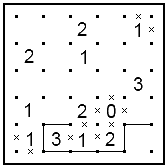 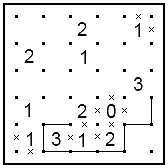 Z tego punku łamana w dół nie ma sensu, gdyż wtedy nie można by zamknąć łamanej. Dlatego łamana musi iść w górę.
Projekt „MATEMATYKA INNEGO WYMIARU – organizacja Matematycznych Mistrzostw Polski Dzieci i Młodzieży” współfinansowany ze środków Unii Europejskiej w ramach Europejskiego Funduszu Społecznego
Rozwiązanie – krok 9
Powiększenie
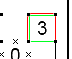 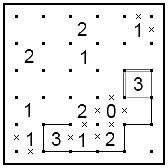 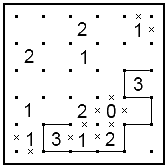 Są dwie możliwości ustawienia trzech płotków wokół tej trójki (wersja zielona lub czerwona). W przypadku wersji czerwonej nie będzie możliwości kontynuacji łamanej, więc prawidłowa jest zielona wersja.
Projekt „MATEMATYKA INNEGO WYMIARU – organizacja Matematycznych Mistrzostw Polski Dzieci i Młodzieży” współfinansowany ze środków Unii Europejskiej w ramach Europejskiego Funduszu Społecznego
Rozwiązanie – krok 10
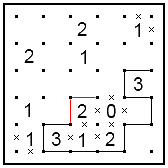 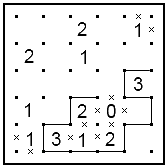 Wokół dwójki zostały już tylko dwie możliwości, gdzie można postawić płotki, więc te płotki muszą tam być.
Projekt „MATEMATYKA INNEGO WYMIARU – organizacja Matematycznych Mistrzostw Polski Dzieci i Młodzieży” współfinansowany ze środków Unii Europejskiej w ramach Europejskiego Funduszu Społecznego
Rozwiązanie – krok 11
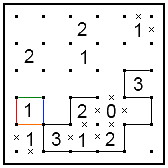 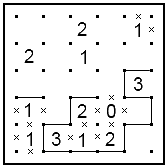 Pomarańczowy i niebieski płotek są niemożliwe bo byłby rozgałęzieniami łamanej.
Czerwony płotek jest niemożliwy bo nie można by zamknąć łamanej.
Pozostaje zielony płotek.
Projekt „MATEMATYKA INNEGO WYMIARU – organizacja Matematycznych Mistrzostw Polski Dzieci i Młodzieży” współfinansowany ze środków Unii Europejskiej w ramach Europejskiego Funduszu Społecznego
Rozwiązanie – krok 12
Wszystkie zaznaczone na czerwono płotki są jedynymi możliwymi kontynuacjami łamanej.
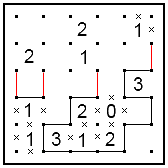 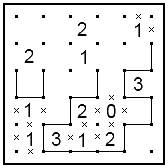 Projekt „MATEMATYKA INNEGO WYMIARU – organizacja Matematycznych Mistrzostw Polski Dzieci i Młodzieży” współfinansowany ze środków Unii Europejskiej w ramach Europejskiego Funduszu Społecznego
Rozwiązanie – krok 13
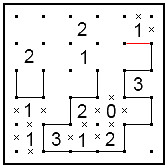 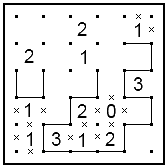 Jedyna możliwość kontynuacji łamanej.
Projekt „MATEMATYKA INNEGO WYMIARU – organizacja Matematycznych Mistrzostw Polski Dzieci i Młodzieży” współfinansowany ze środków Unii Europejskiej w ramach Europejskiego Funduszu Społecznego
Projekt „MATEMATYKA INNEGO WYMIARU – organizacja Matematycznych Mistrzostw Polski Dzieci i Młodzieży” współfinansowany ze środków Unii Europejskiej w ramach Europejskiego Funduszu Społecznego
Rozwiązanie – krok 14
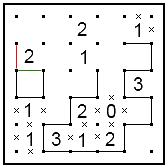 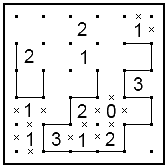 Wychodząc z tego punktu mamy dwie drogi: czerwoną i zieloną.
Zielona jest niemożliwa ponieważ otrzymalibyśmy dwie łamane.
Wybieramy czerwoną.
Projekt „MATEMATYKA INNEGO WYMIARU – organizacja Matematycznych Mistrzostw Polski Dzieci i Młodzieży” współfinansowany ze środków Unii Europejskiej w ramach Europejskiego Funduszu Społecznego
Projekt „MATEMATYKA INNEGO WYMIARU – organizacja Matematycznych Mistrzostw Polski Dzieci i Młodzieży” współfinansowany ze środków Unii Europejskiej w ramach Europejskiego Funduszu Społecznego
Rozwiązanie – krok 15
Wokół jedynki jest już jeden płotek, więc nie może być więcej.
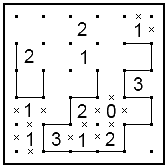 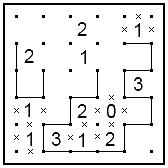 Projekt „MATEMATYKA INNEGO WYMIARU – organizacja Matematycznych Mistrzostw Polski Dzieci i Młodzieży” współfinansowany ze środków Unii Europejskiej w ramach Europejskiego Funduszu Społecznego
Rozwiązanie – krok 16
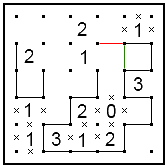 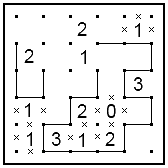 Pójście od tego punku w dół (zielony płotek) jest niemożliwe gdyż byłoby to rozwidlenie łamanej. W takim razie dobry jest czerwony płotek.
Projekt „MATEMATYKA INNEGO WYMIARU – organizacja Matematycznych Mistrzostw Polski Dzieci i Młodzieży” współfinansowany ze środków Unii Europejskiej w ramach Europejskiego Funduszu Społecznego
Rozwiązanie – krok 17
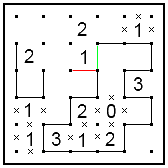 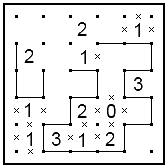 Pójście od tego punku w górę (zielony płotek) jest niemożliwe gdyż byłoby to zamknięcie łamanej bez części płotków.
W takim razie dobry jest czerwony płotek.
Projekt „MATEMATYKA INNEGO WYMIARU – organizacja Matematycznych Mistrzostw Polski Dzieci i Młodzieży” współfinansowany ze środków Unii Europejskiej w ramach Europejskiego Funduszu Społecznego
Rozwiązanie – krok 18
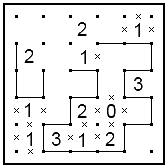 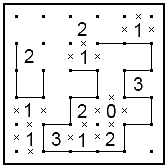 Wokół jedynki jest już jeden płotek, więc nie może być więcej.
Projekt „MATEMATYKA INNEGO WYMIARU – organizacja Matematycznych Mistrzostw Polski Dzieci i Młodzieży” współfinansowany ze środków Unii Europejskiej w ramach Europejskiego Funduszu Społecznego
Rozwiązanie – krok 19
Z tego punktu jest już możliwa tylko jedna droga (droga w dół stworzyłaby rozgałęzienie łamanej).
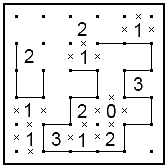 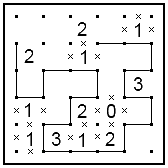 Projekt „MATEMATYKA INNEGO WYMIARU – organizacja Matematycznych Mistrzostw Polski Dzieci i Młodzieży” współfinansowany ze środków Unii Europejskiej w ramach Europejskiego Funduszu Społecznego
Projekt „MATEMATYKA INNEGO WYMIARU – organizacja Matematycznych Mistrzostw Polski Dzieci i Młodzieży” współfinansowany ze środków Unii Europejskiej w ramach Europejskiego Funduszu Społecznego
Rozwiązanie – krok 20
Z tego punku jest już możliwa tylko jedna droga.
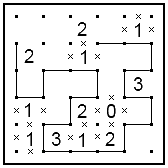 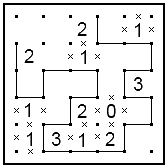 Projekt „MATEMATYKA INNEGO WYMIARU – organizacja Matematycznych Mistrzostw Polski Dzieci i Młodzieży” współfinansowany ze środków Unii Europejskiej w ramach Europejskiego Funduszu Społecznego
Projekt „MATEMATYKA INNEGO WYMIARU – organizacja Matematycznych Mistrzostw Polski Dzieci i Młodzieży” współfinansowany ze środków Unii Europejskiej w ramach Europejskiego Funduszu Społecznego
Rozwiązanie – krok 21
Z tego punku jest już możliwa tylko jedna droga.
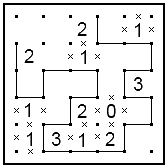 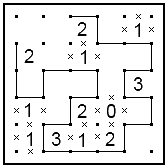 Projekt „MATEMATYKA INNEGO WYMIARU – organizacja Matematycznych Mistrzostw Polski Dzieci i Młodzieży” współfinansowany ze środków Unii Europejskiej w ramach Europejskiego Funduszu Społecznego
Projekt „MATEMATYKA INNEGO WYMIARU – organizacja Matematycznych Mistrzostw Polski Dzieci i Młodzieży” współfinansowany ze środków Unii Europejskiej w ramach Europejskiego Funduszu Społecznego
Rozwiązanie – krok 22
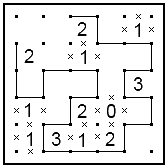 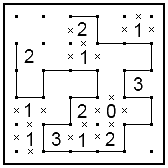 Wokół dwójki są już dwa płotki, więc nie może być więcej.
Projekt „MATEMATYKA INNEGO WYMIARU – organizacja Matematycznych Mistrzostw Polski Dzieci i Młodzieży” współfinansowany ze środków Unii Europejskiej w ramach Europejskiego Funduszu Społecznego
Rozwiązanie – krok 23
Z tego punku jest już możliwa tylko jedna droga.
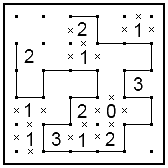 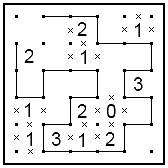 Projekt „MATEMATYKA INNEGO WYMIARU – organizacja Matematycznych Mistrzostw Polski Dzieci i Młodzieży” współfinansowany ze środków Unii Europejskiej w ramach Europejskiego Funduszu Społecznego
Rozwiązanie – krok 24
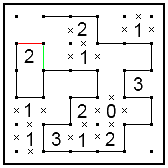 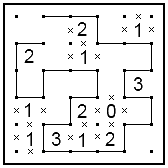 Zielony płotek jest niemożliwy ponieważ byłby rozgałęzieniem.
Pozostaje czerwony płotek.
Projekt „MATEMATYKA INNEGO WYMIARU – organizacja Matematycznych Mistrzostw Polski Dzieci i Młodzieży” współfinansowany ze środków Unii Europejskiej w ramach Europejskiego Funduszu Społecznego
Rozwiązanie – krok 25
Pozostała jedna możliwość dokończenia łamanej.
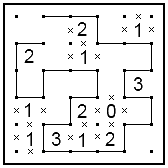 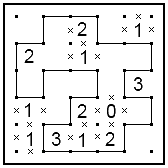 Projekt „MATEMATYKA INNEGO WYMIARU – organizacja Matematycznych Mistrzostw Polski Dzieci i Młodzieży” współfinansowany ze środków Unii Europejskiej w ramach Europejskiego Funduszu Społecznego
Rozwiązanie
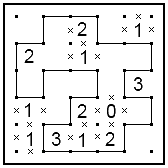 Projekt „MATEMATYKA INNEGO WYMIARU – organizacja Matematycznych Mistrzostw Polski Dzieci i Młodzieży” współfinansowany ze środków Unii Europejskiej w ramach Europejskiego Funduszu Społecznego